What price sustainability?
Bob Thompson & Qiulin Ke
CSR distracts from the economic role of businesses
"there is one and only one social responsibility of business  – to use its resources and engage in activities designed to increase its profits.”
corporations make more long term profits by operating with a social perspective
“social responsibility objectives need to be built into the strategy of a business, rather than merely be statements of good intentions”
Philanthropy
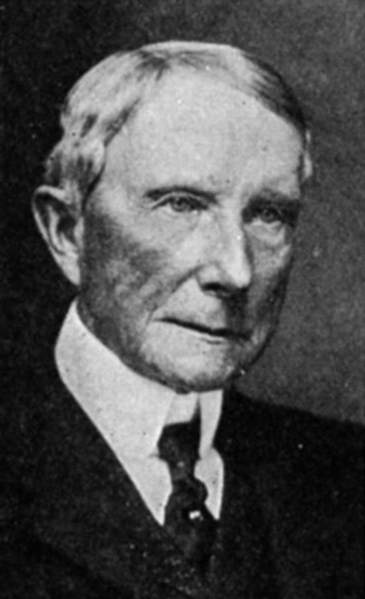 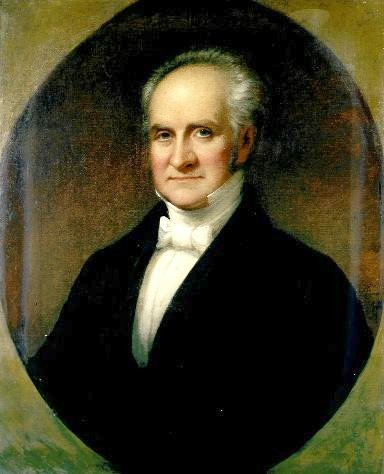 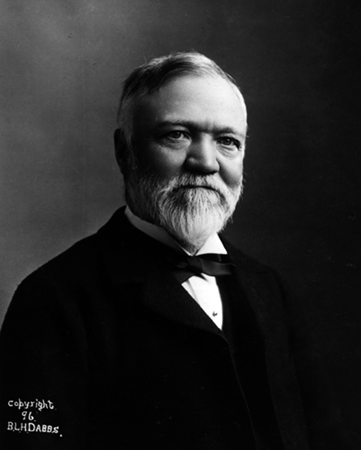 Port Sunlight
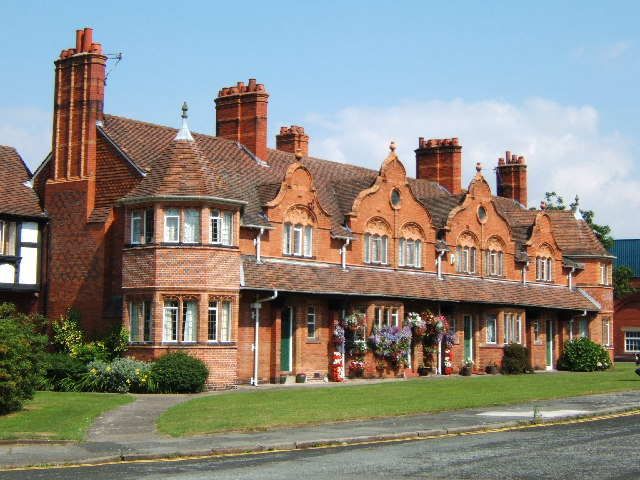 Bournville
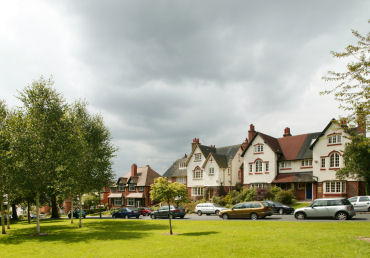 Carroll’s pyramid
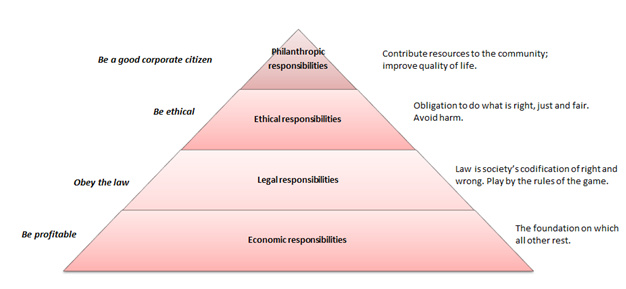 Management style
Modern CSR
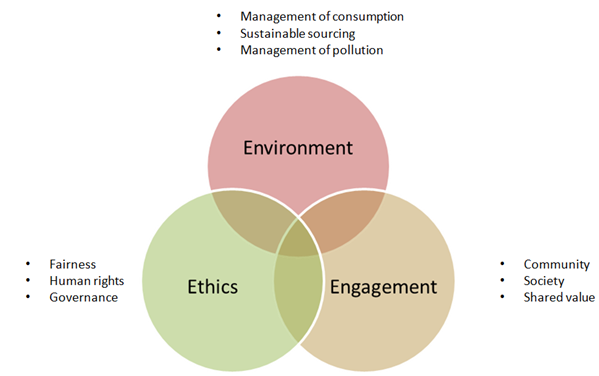 Word Frequency Analysis
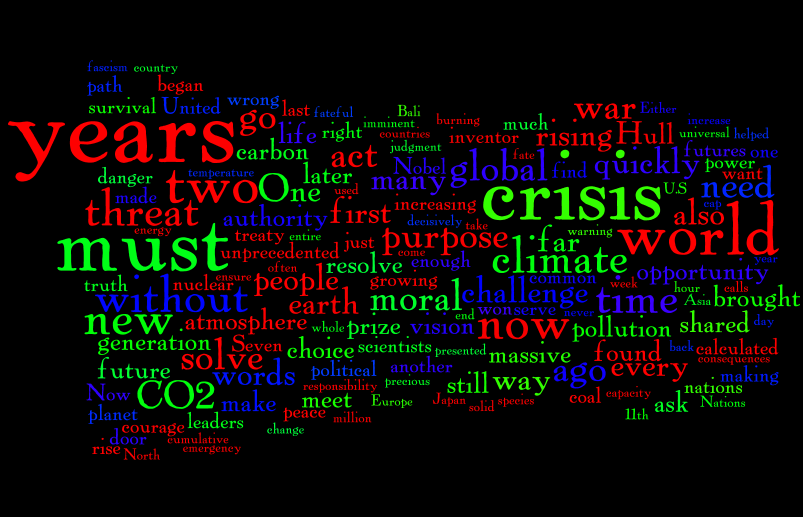 CSR Vocabulary
Correlation tests
Regression tests
Conclusions – so far
Talking the talk
Walking the walk
Market risk
The clients view
Increased incidence of CSR vocabulary
CSR is part of good governance for larger firms
No significant relationship
institutional investors appear willing to invest in companies with strong CSR